Applied Technology & Skilled Trades
Course Selection Presentation
List of Course We Can Offer
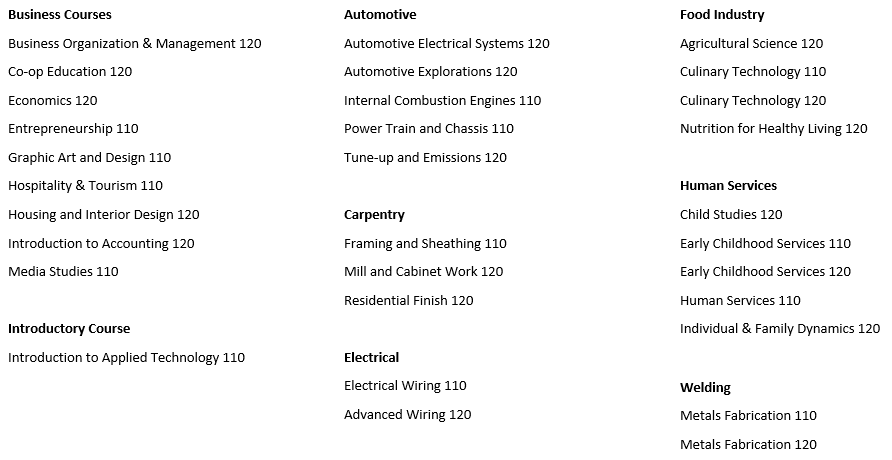 Are you thinking about Business?
Business Organization and Management 120
Entrepreneurship 110
Introduction to Accounting 120
Graphic Art and Design 110
Media Studies 110
Economics 120
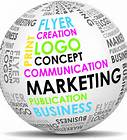 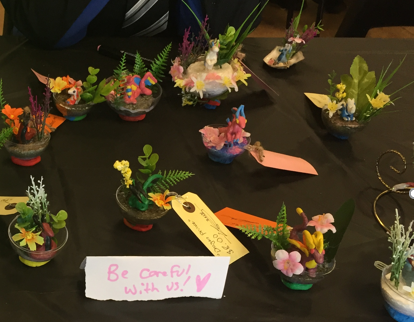 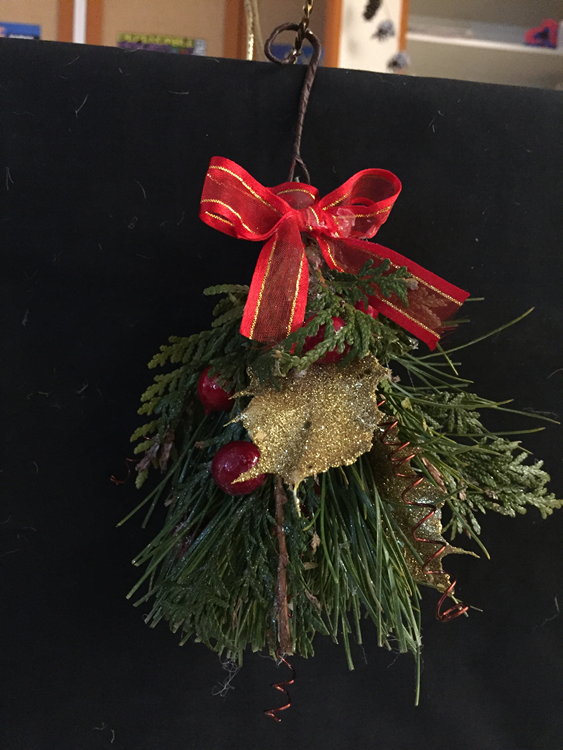 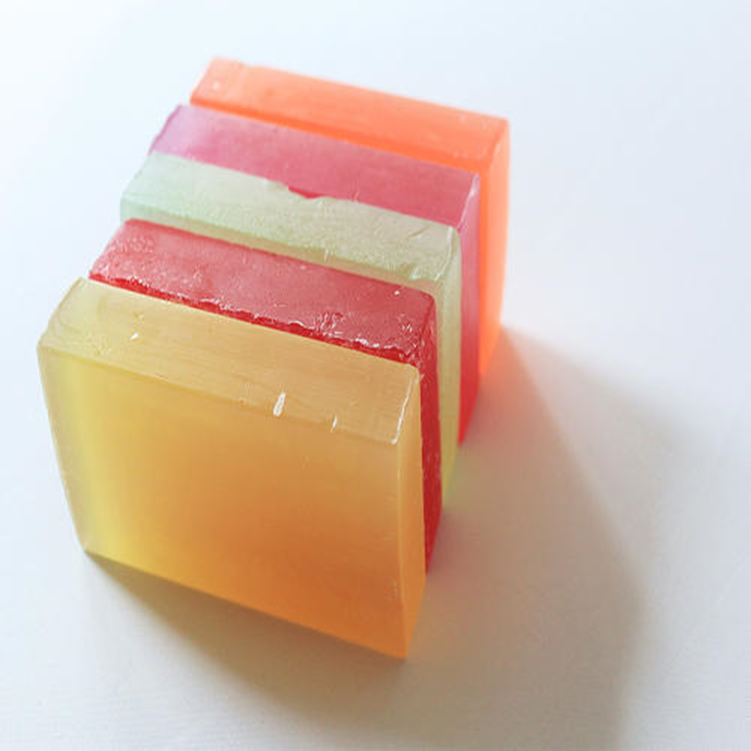 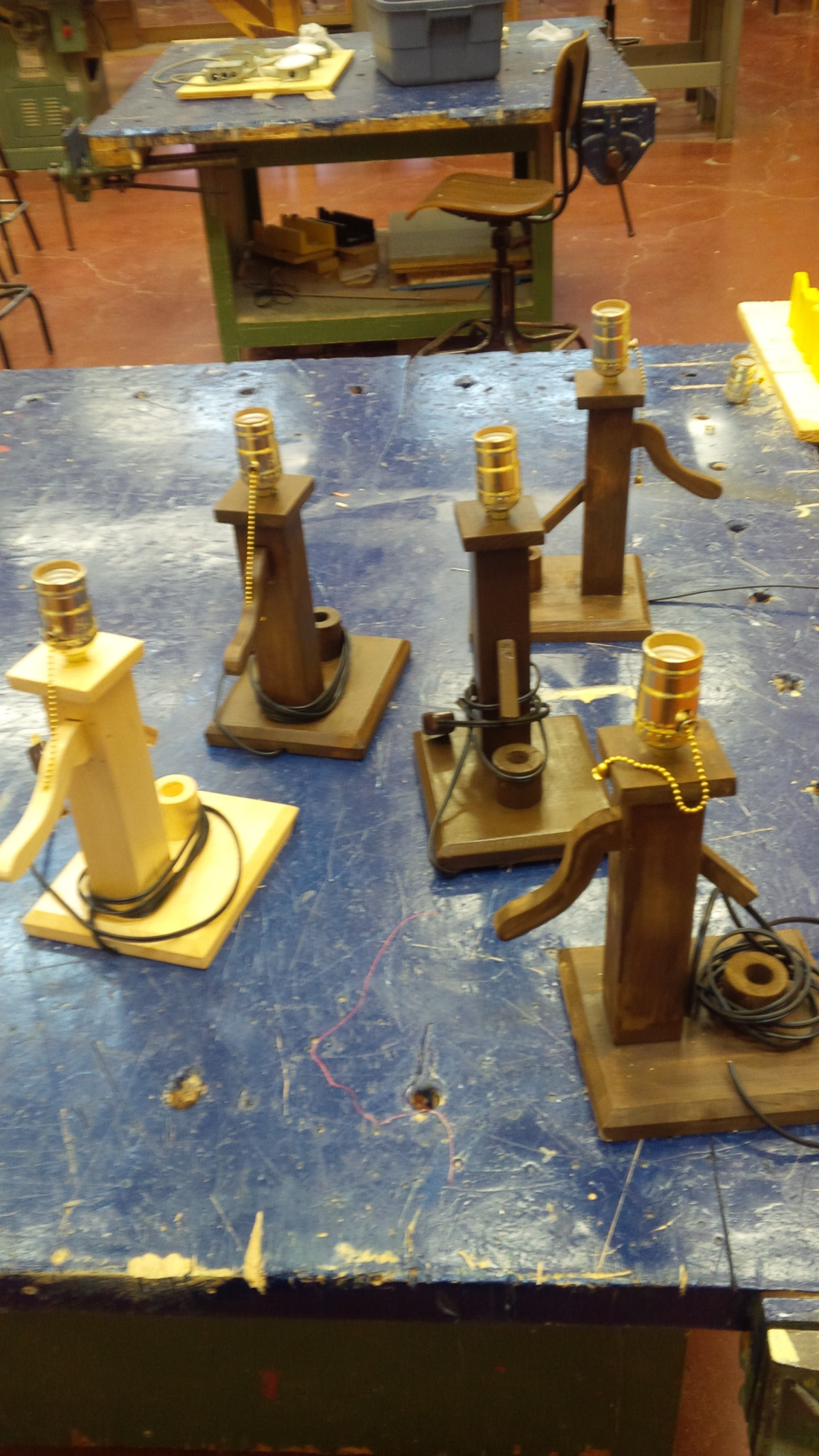 Do the trades seem to match your interests and your strengths? You can find out in this course:
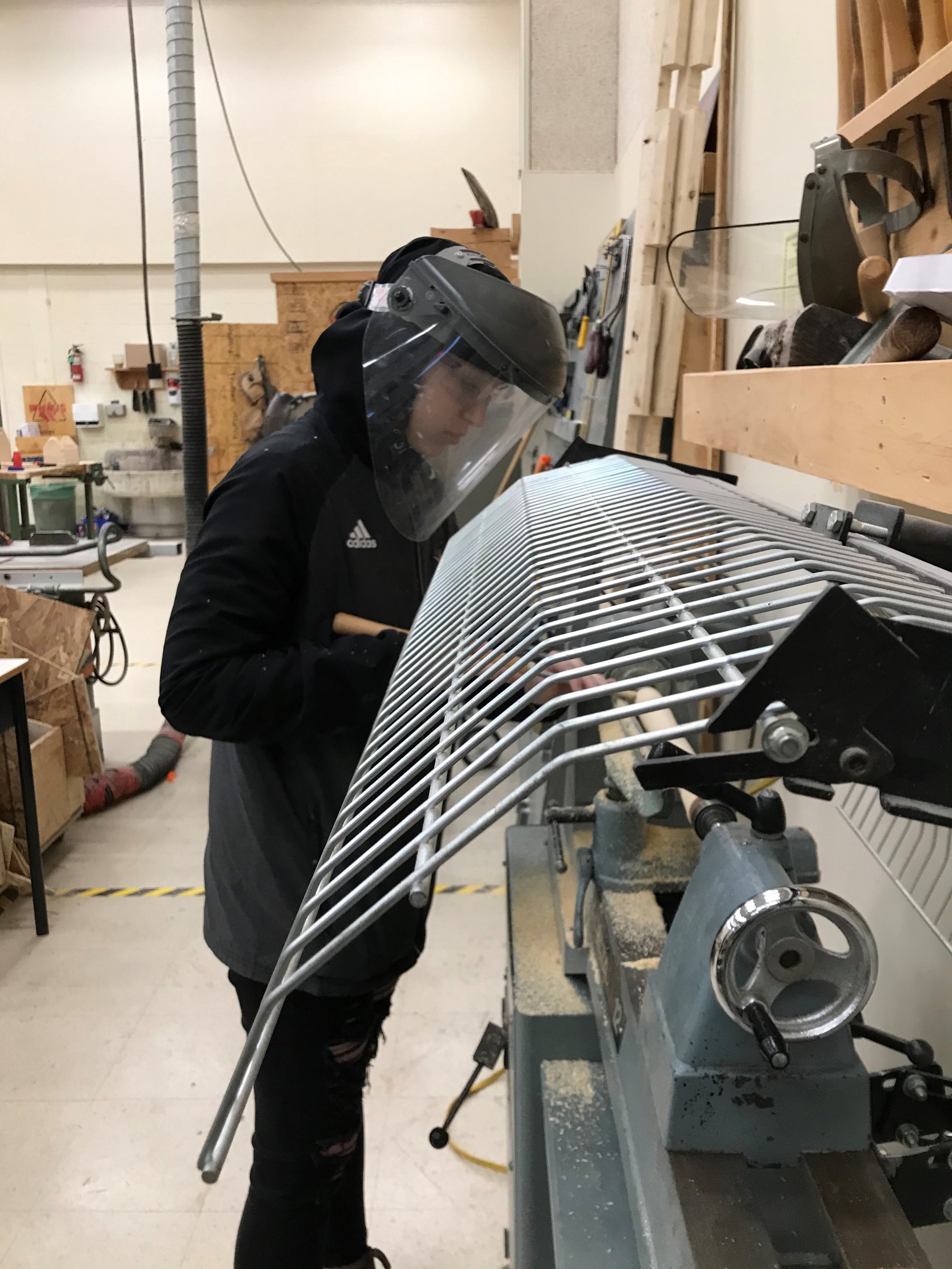 Intro to Applied Tech 110
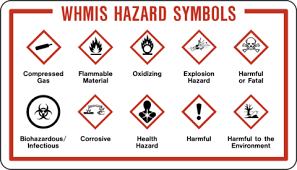 [Speaker Notes: Great introductory course to explore several of our course offerings; carpentry, electrical, plumbing and drafting. 
Advanced Tech looks at the advances in technology with design; environmental concerns, energy efficiency, sustainability and teamwork.]
Automotive Industry?
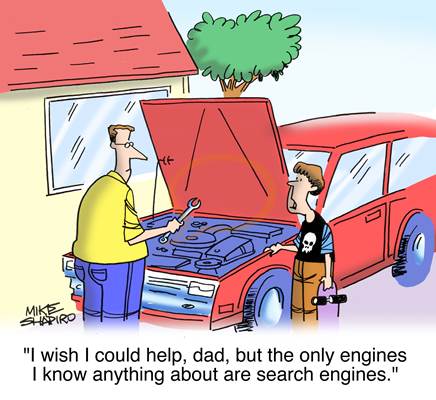 Automotive Electrical Systems 120
Automotive Exploration 120
Internal Combustion Engines 110
Power Train and Chassis 120
Tune-up and Emissions 120
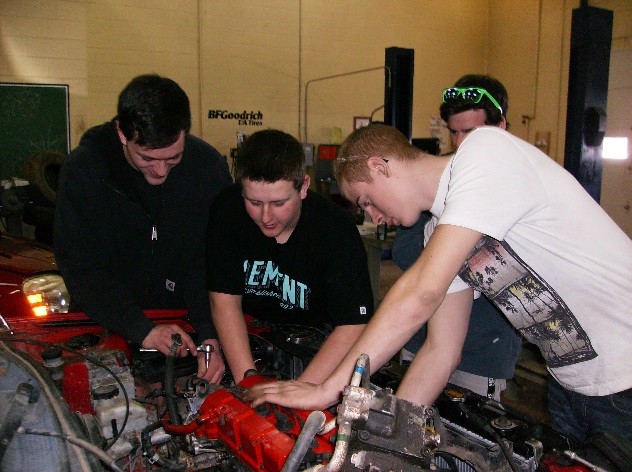 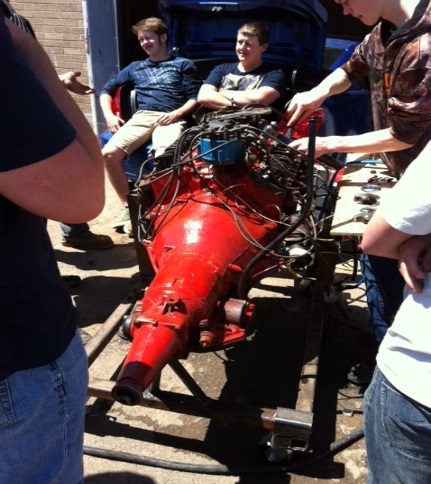 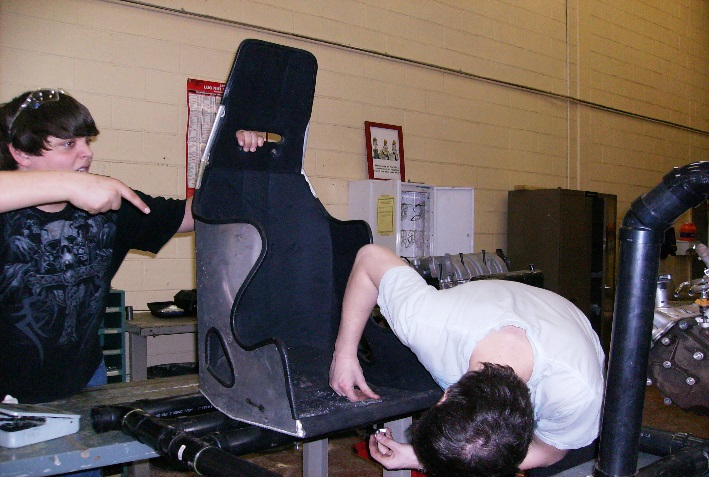 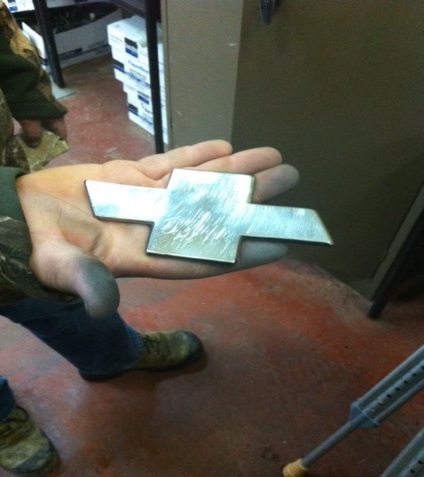 Carpentry?
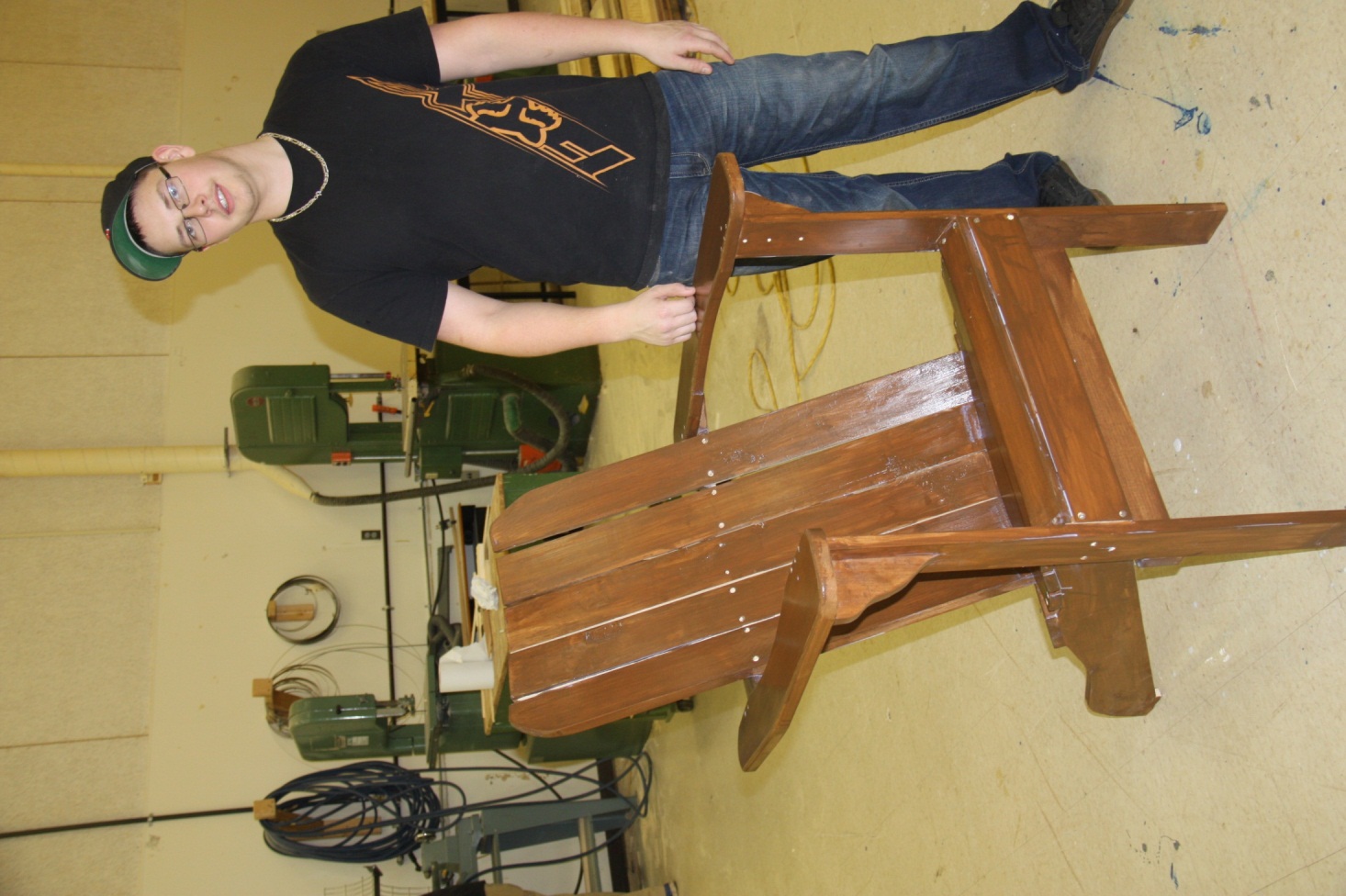 Framing and Sheathing 110
Mill & cabinet 120
Residential Finish 120
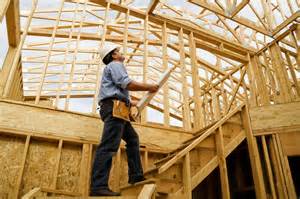 Electrical?
Welding?
Advanced Wiring 120
Electrical Wiring 110
Metals Fabrication 110
Metals Fabrication 120
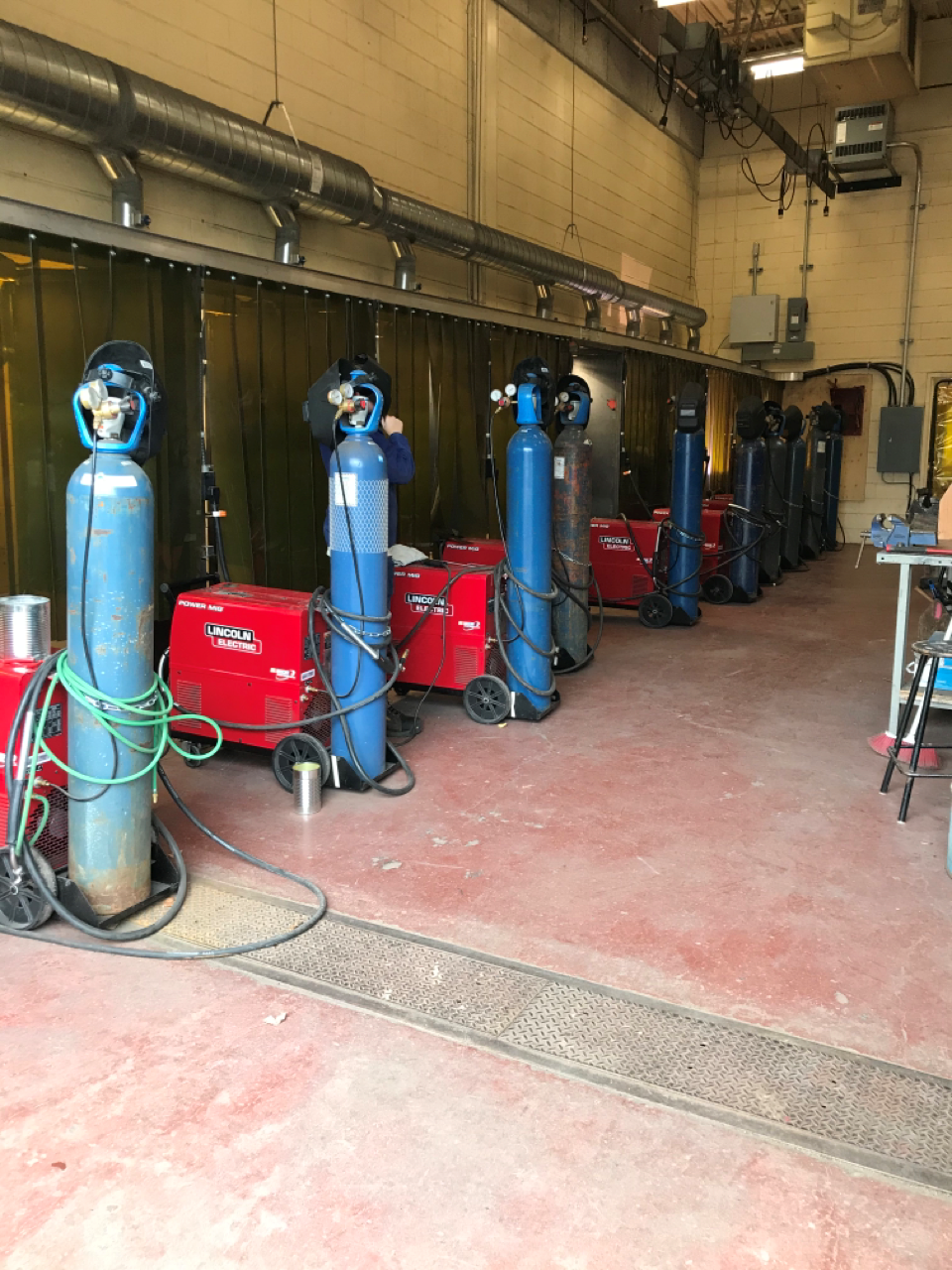 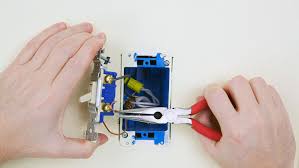 Perhaps you’re interested in a helping profession
Child Studies 120
Early Childhood Services 110
Early Childhood Services 120 
Human Services 110
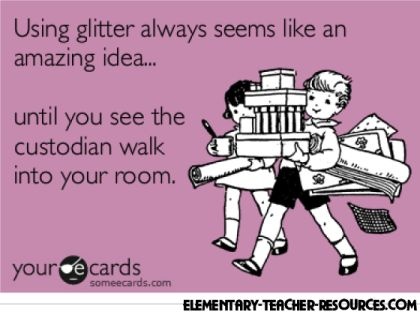 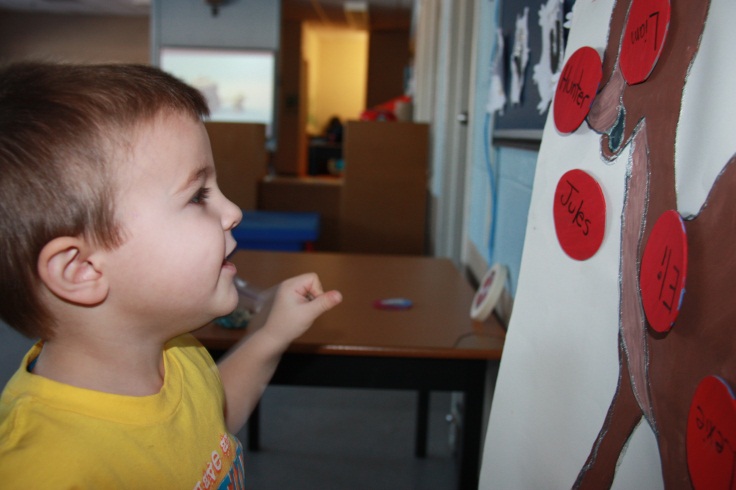 Sense of adventure?
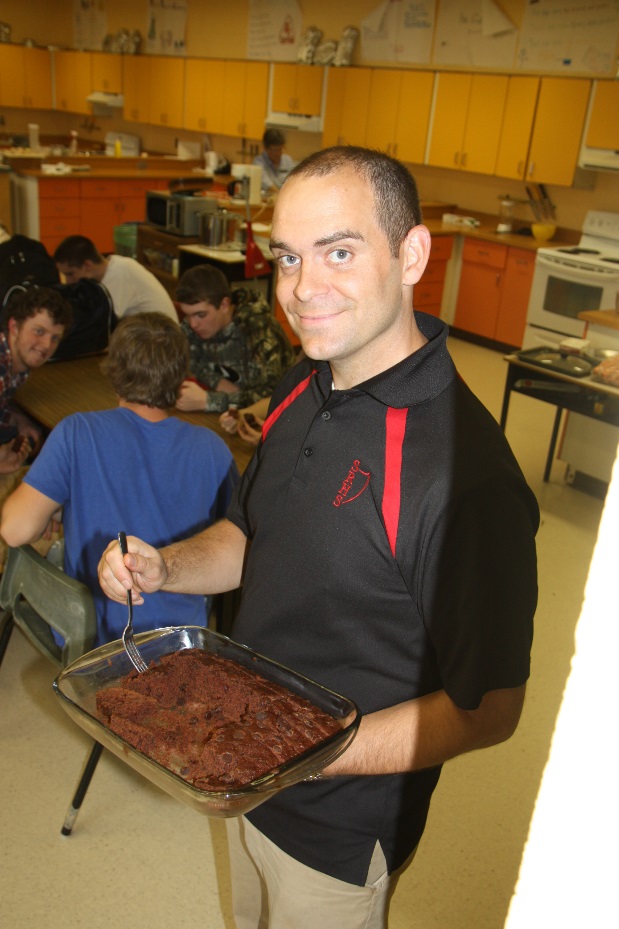 Culinary Technology 110/ 120
Hospitality and Tourism 110
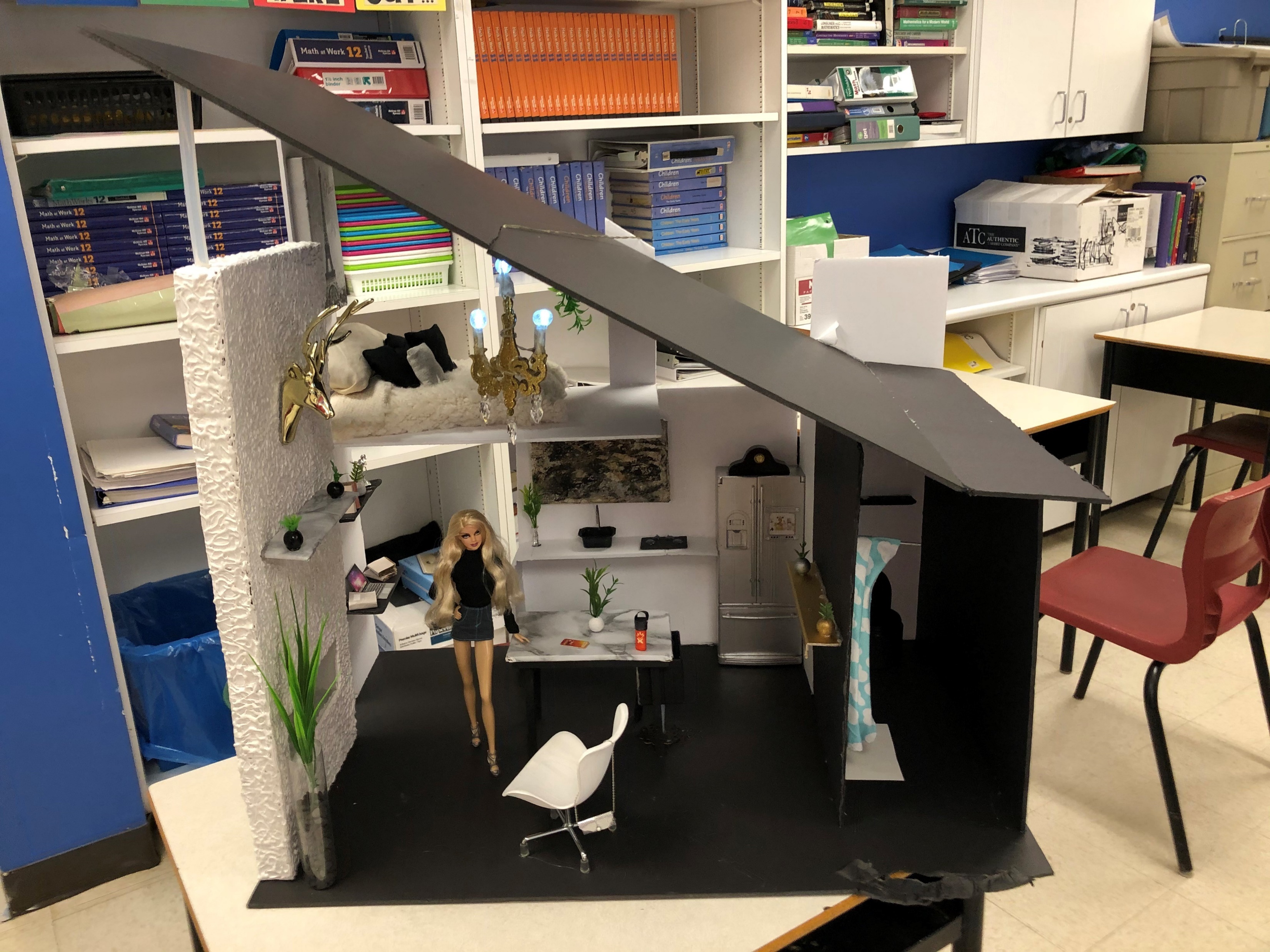 Do you possess a Sense of style and love of architecture?
Housing and Interior Design 120
Would you like to learn more about the science of food.
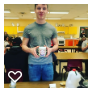 Agriculture Science 120 







Nutrition for Healthy Living 120
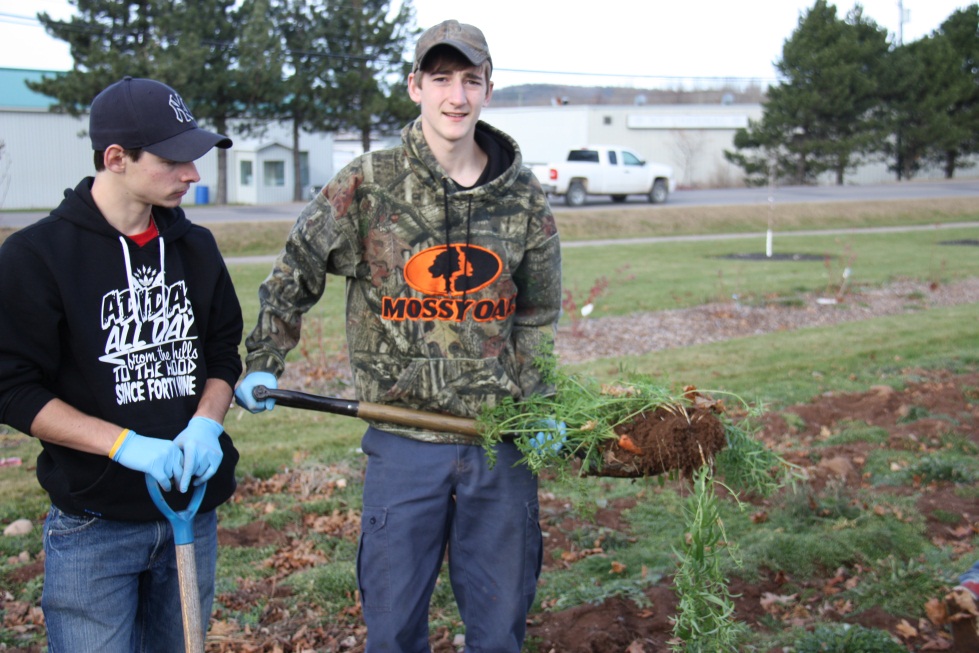 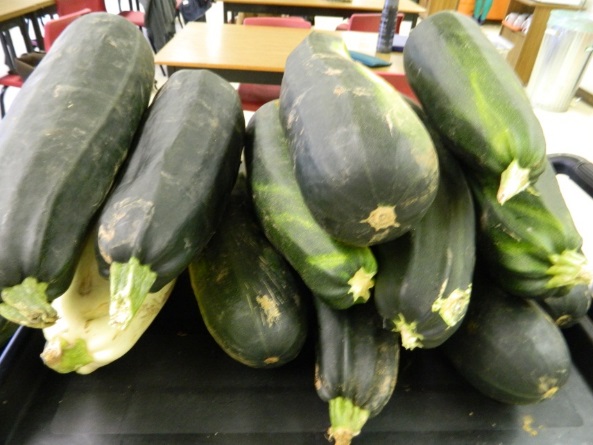 Still haven’t found what you are looking for?  We’ve got Co-op Placements 
On the job experience
Job trends and career paths
Excellent opportunity to discover if a job is right for you. 
Co-Op Education 120
What we can offer you!!!
Experiences in......
       
      Carpentry and Woodworking		            The Electrical Trade
      
	Automotive Industry			            Hospitality and Tourism

	Agriculture	  				Co-Op Opportunities

	Culinary      		 Accounting 	 	 Welding/ Metals 

Housing and Interior Design		Early Childhood Services
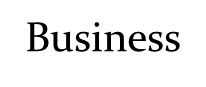 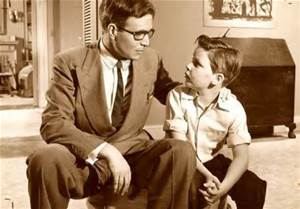 What to do now
Consider your interests
What are you already good at? 
Talk to your parents
Talk to your older friends about courses
Visit the Workroom 
Go online and see what the prerequisites are at the  school you want to attend
Look at the course selection guide
Take a interest quiz
Utilize www.myBlueprint.ca/anglophonesouth
“Find something you love to do and 
you will never have to work a day in your life”
If you are interested in a technical career or want to learn more about our courses, please reach out to a Guidance Counsellor or consult the Course Handbook on our website.
Mrs. Rachel Bennett Rachel.bennett@nbed.nb.ca
Mrs. Carmen Meehan carmen.meehan@nbed.nb.ca